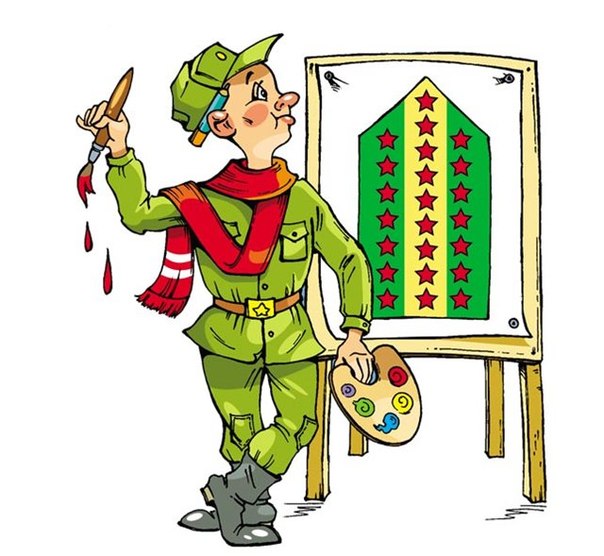 С Днем 
знаний!
Let’s try to guess!
1             2            3             4            5            6             7             8            9
K
N
O
W
L
E
D
G
E
1 0           11
I
S
12          13          14           15         16
P
O
W
E
R